Hijacked Journals: 
How Open Access Journals Fall Into The Predatory Publishing Trap
Sarah A. Norris, Scholarly Communication Librarian
Sandy Avila, Science Librarian
Ven Basco, Engineering Librarian
UCF Libraries
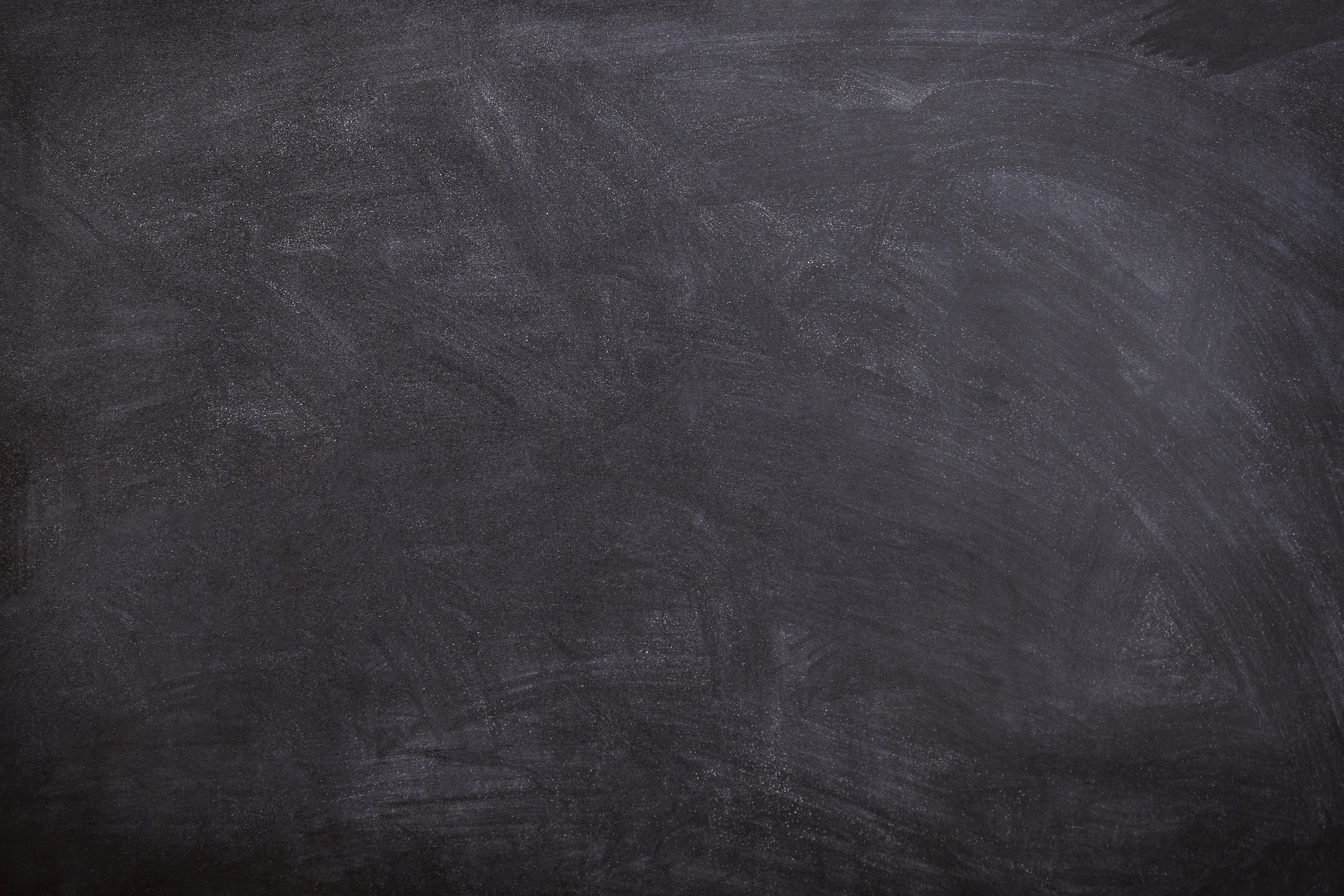 Overview

What is Predatory Publishing?
Predatory Publishing & Open Access Connection
Characteristics of Predatory Journals, Monographs & Conferences
Tips on How to Avoid Predatory Publishers
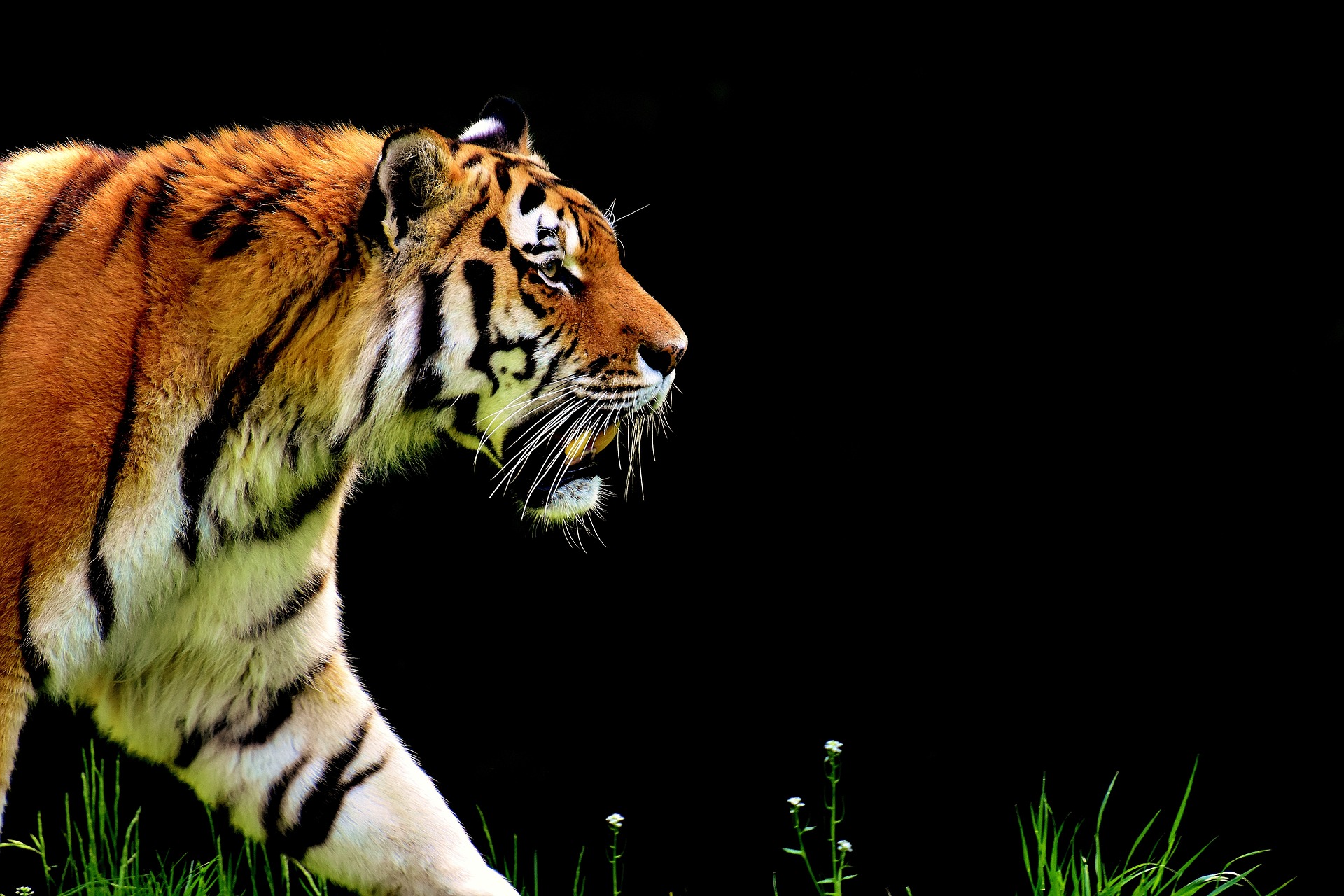 What is Open Access?
“Open-access (OA) literature is digital, online, free of charge, and free of most copyright and licensing restrictions.” 

http://legacy.earlham.edu/~peters/fos/overview.htm
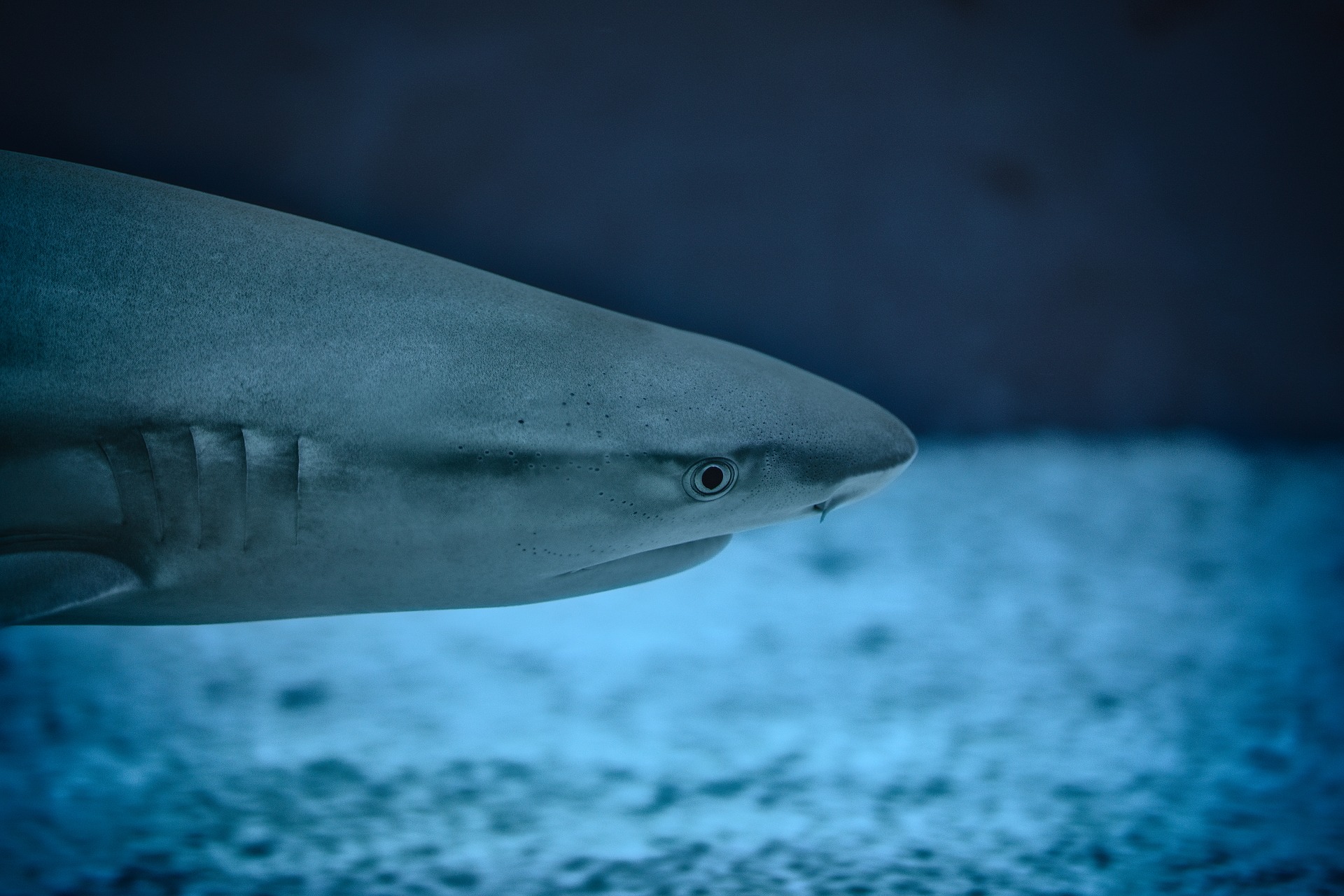 What is Predatory Publishing?
“Predatory open-access publishing is an exploitative open-access academic publishing business model that involves charging publication fees to authors without providing the editorial and publishing services associated with legitimate journals (open access or not).”

https://en.wikipedia.org/wiki/Predatory_open_access_publishing
A Few Common Traits… (more on this later!)
Soliciting articles, presentations, etc. via email 
Charging author for various services that it may or may not provide
Quick turnaround time for publication

But, determining what is or isn’t predatory behavior can be hard to define...
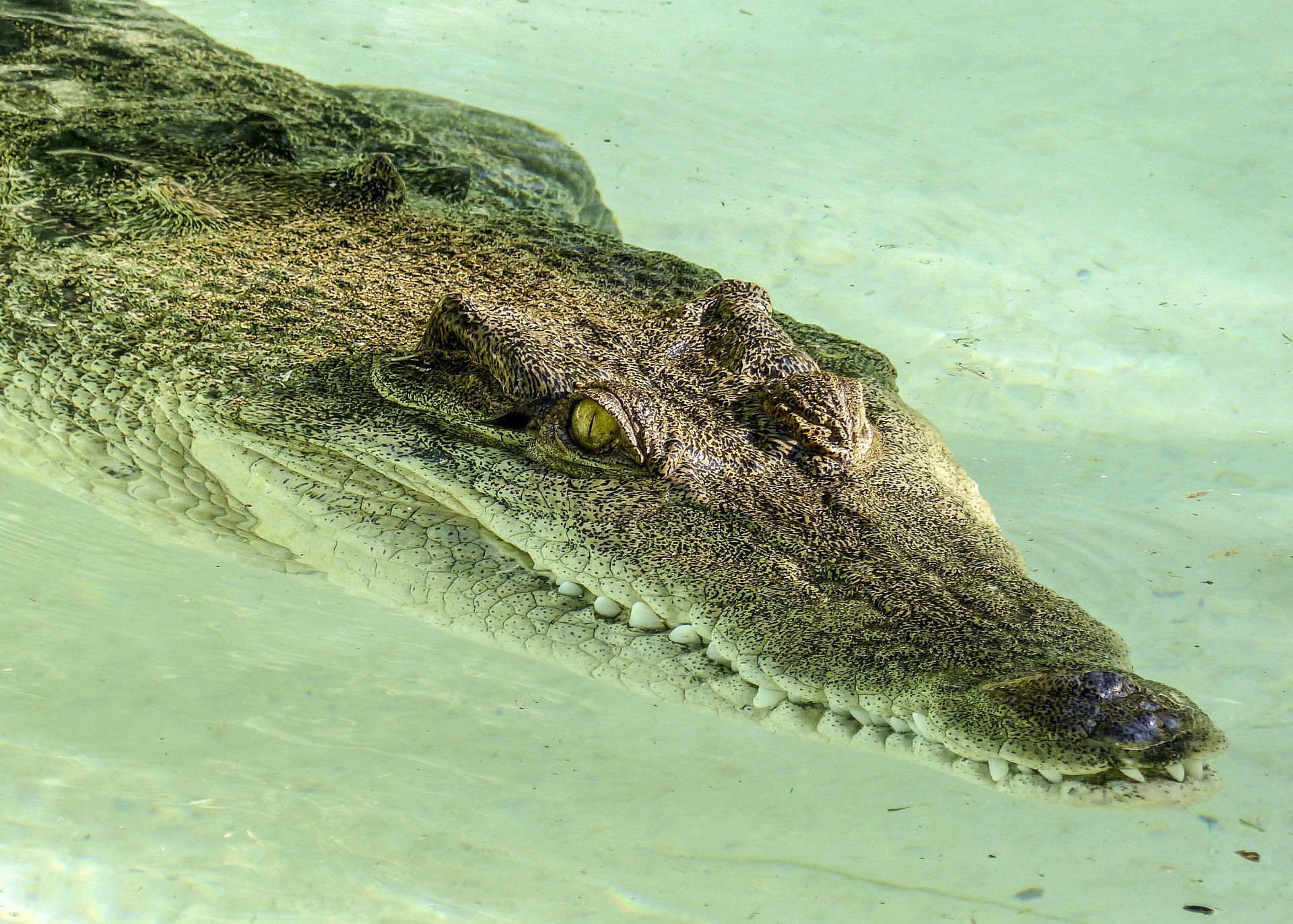 The Open Access / Predatory Publishing Connection
Open Access Publishing Myths
Open Access journals are not high-quality peer-reviewed publications
Charging authors an Article Processing Charge (APC) is predatory behavior 
Predatory publishing only exists in Open Access publications

However, Predatory Publishing is a common issue in modern academic publishing...
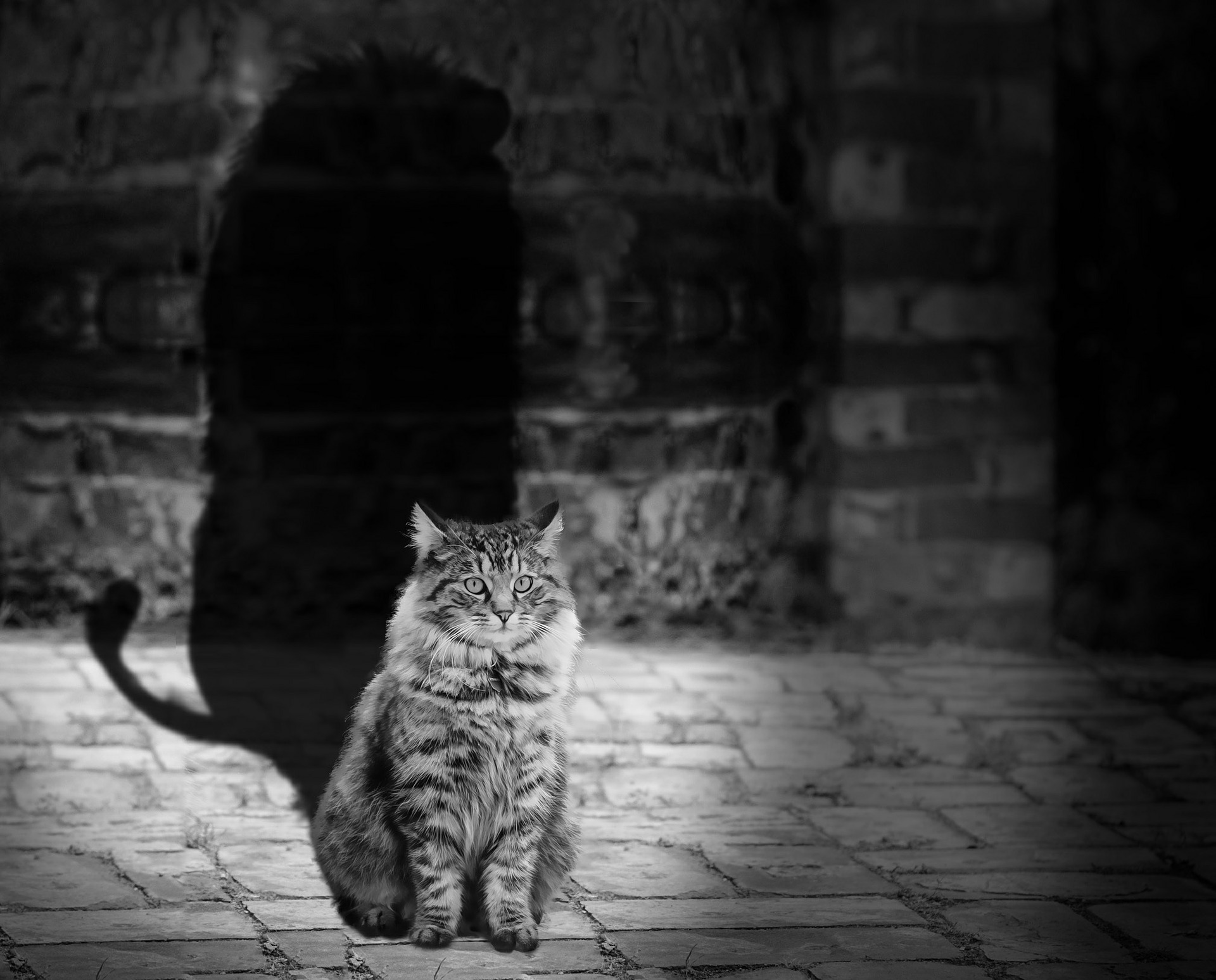 This Doesn’t Mean All Open Access Journals are Predatory...
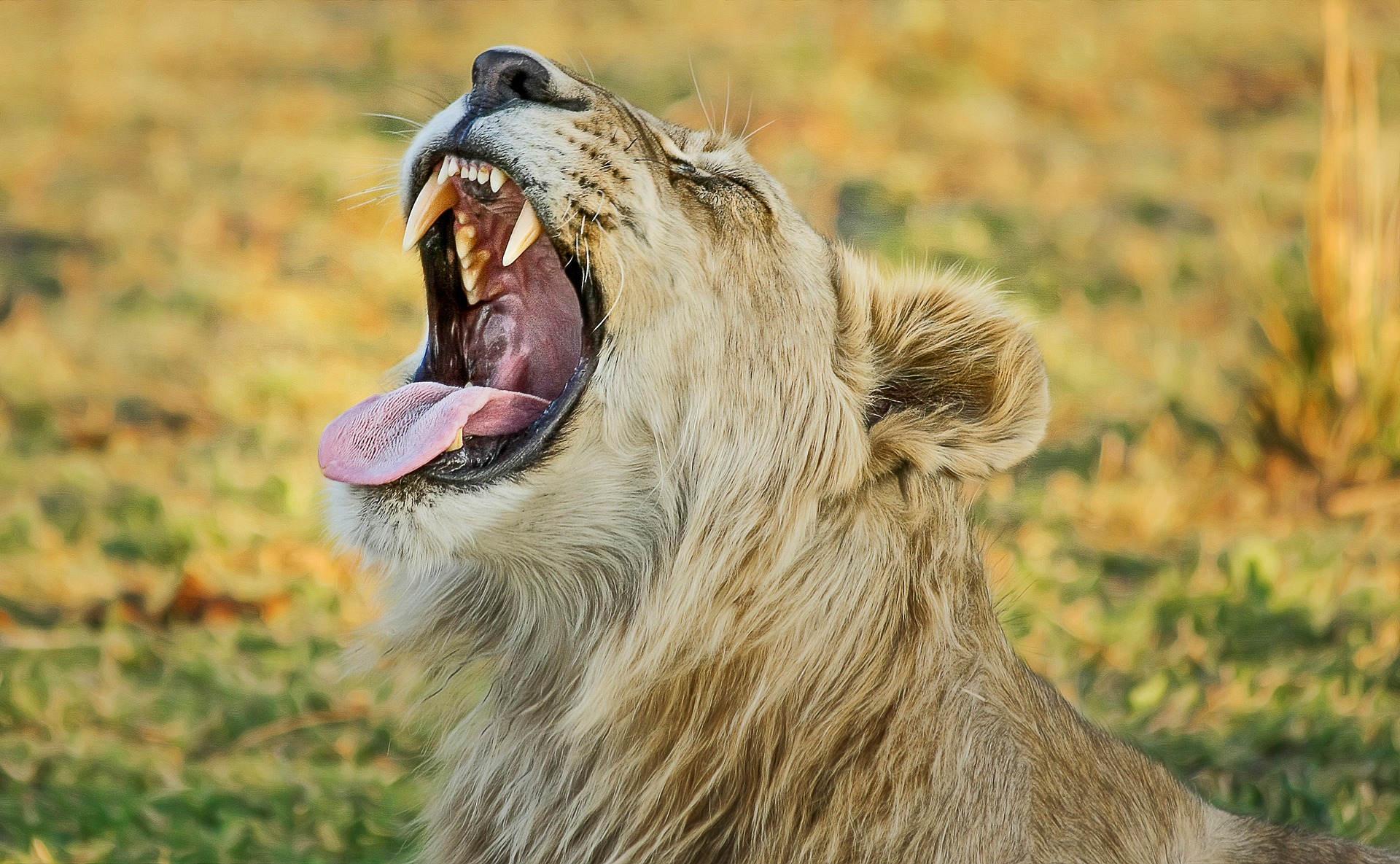 But, Predatory Publishers Continue to Roar onto the Scene...
Predatory Publishers on the Rise...
Increased dramatically with the emergence of Open Access journal publishing
The online environment makes it easy to create and distribute research
OA journals provide scholars a way to make their research available to anyone, anywhere without institutional affiliation
OA journals help meet new & emerging funding mandates
Predatory Publishers have become adept at soliciting author contributions and appearing to be credible, peer-reviewed venues for publication
Study in 2014, nearly $75 million was paid to publishers suspected to be predatory in nature (https://bmcmedicine.biomedcentral.com/articles/10.1186/s12916-015-0469-2) 
The rise of predatory publishing has prompted many studies and analyses of their publishing practices
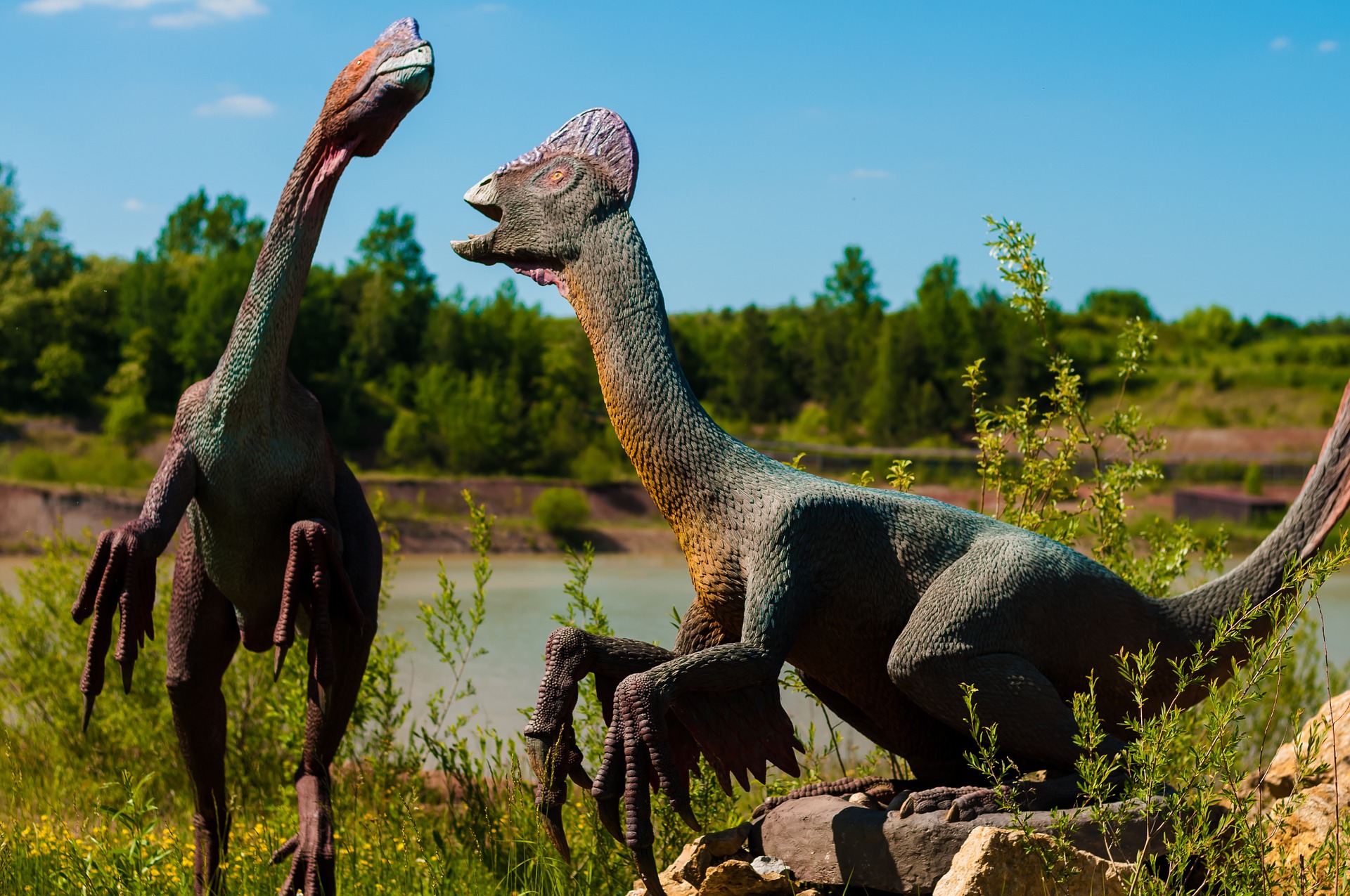 Before We Go Forward…
We Have to Go Back in Time...
History of Open Access & Predatory Publishing
Open Access as we know it now took shape in the early 2000’s 
2013 research study & article by John Bohannon (known as the “Bohannon Sting”) was one of the first bring predatory publishing to the fore 
New policy statements and codes of best practices for OA journals emerged
Blacklisting & Whitelisting increased
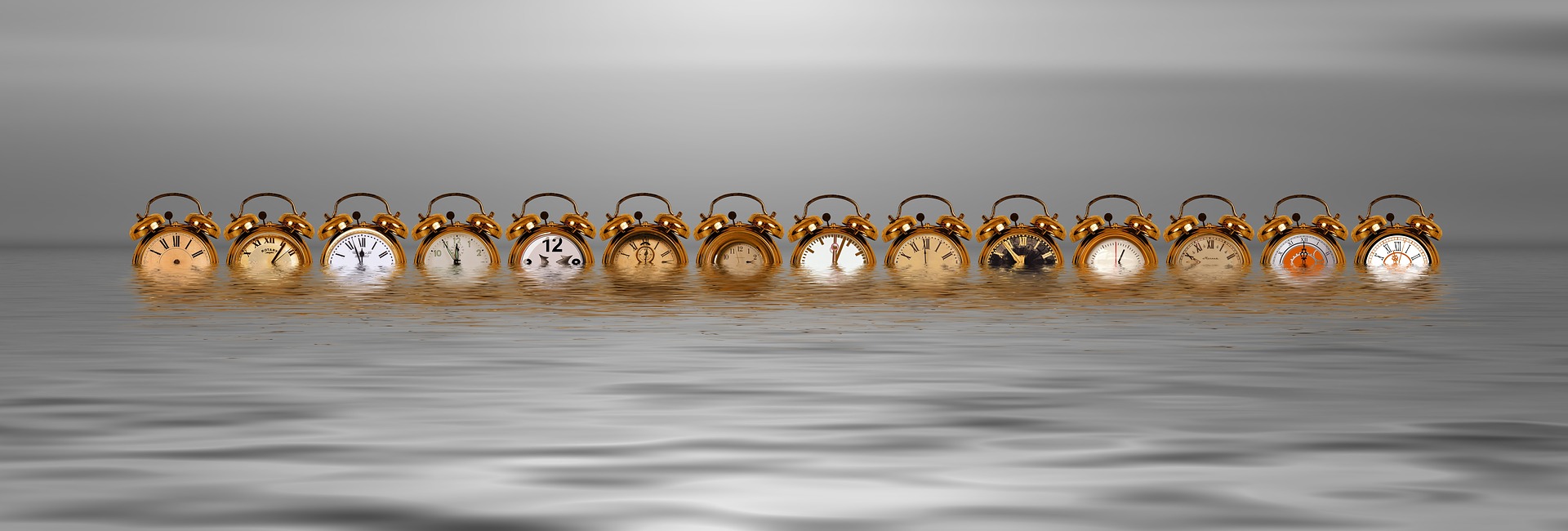 Predatory Publishing Studies
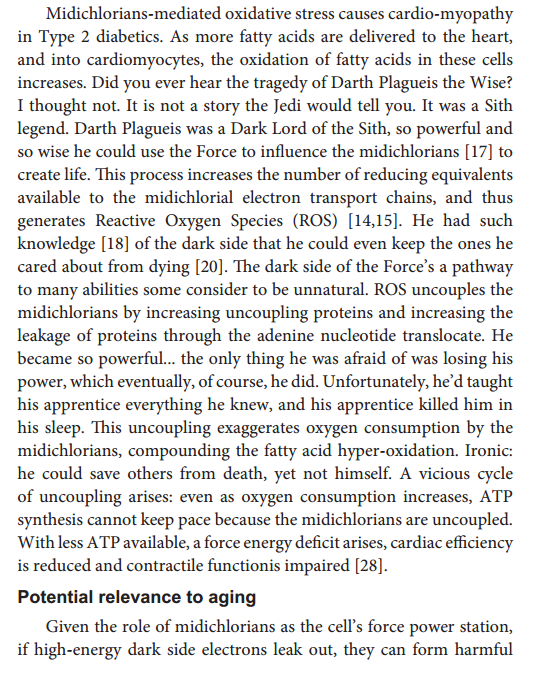 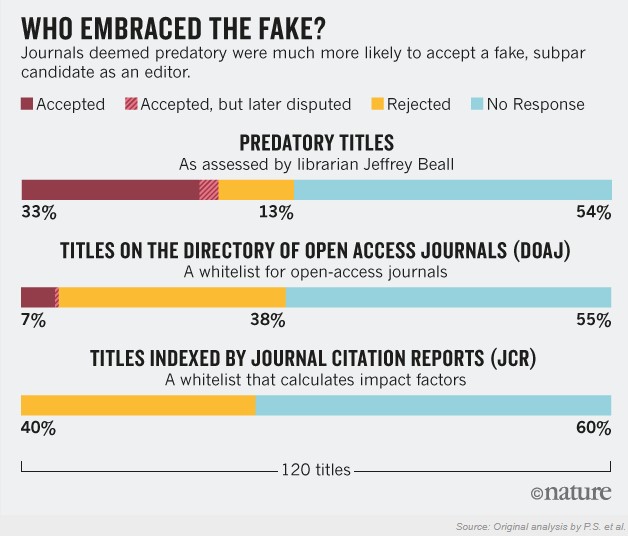 http://blogs.discovermagazine.com/neuroskeptic/2017/07/22/predatory-journals-star-wars-sting/
https://www.nature.com/news/predatory-journals-recruit-fake-editor-1.21662
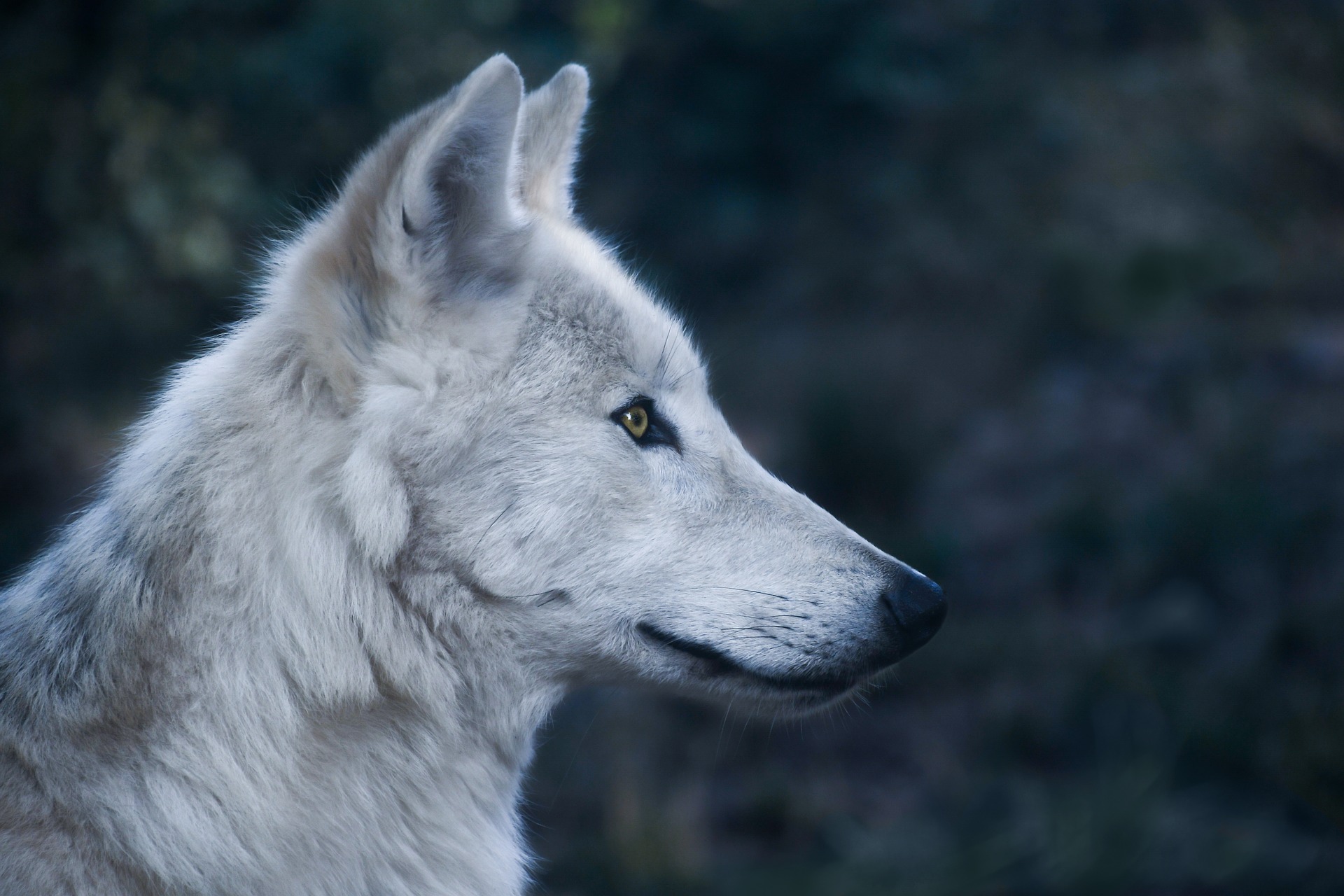 Predatory Publishing at UCF
What We Did...

Random survey of UCF faculty
	1.	Engineering & Computer Science, Sciences
2.	Assistant, Associate and Full Faculty
3.	Review CVs available online

Analysis of UCF Faculty publications in Web of Science
	1.	Global Search
	2.	Limit to Open Access (all types)
3.	Identified faculty members with the most publications in open 
		access journals.
	4.	Review CVs available online, compare journals with predatory 
		journal listing
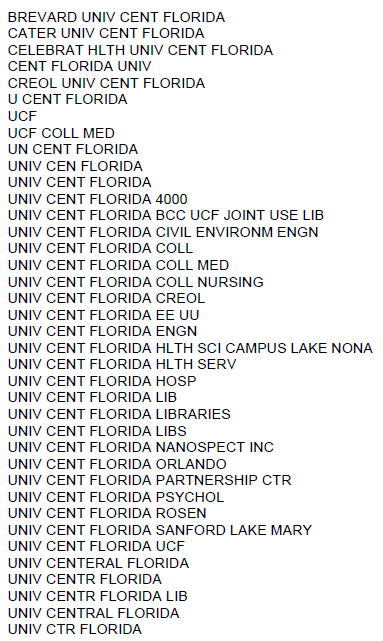 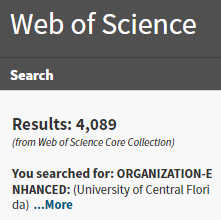 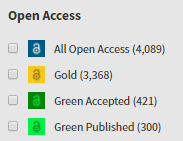 Top 20 Research Areas
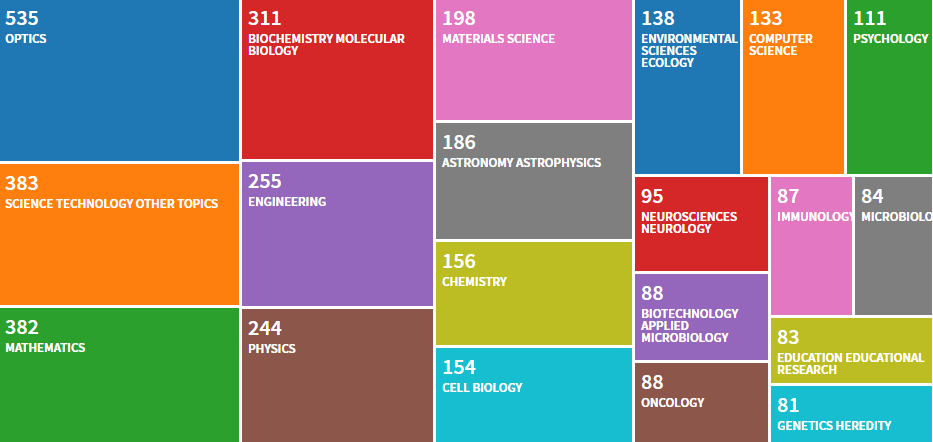 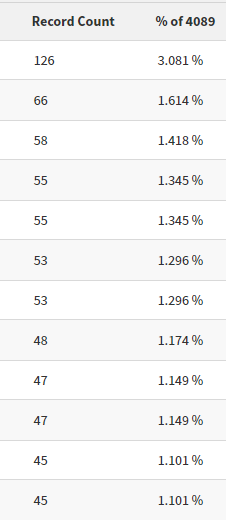 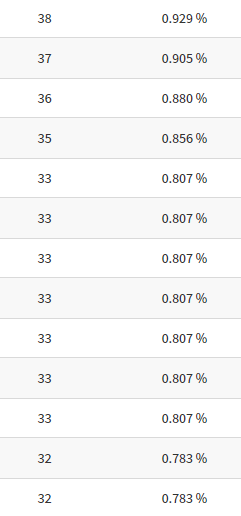 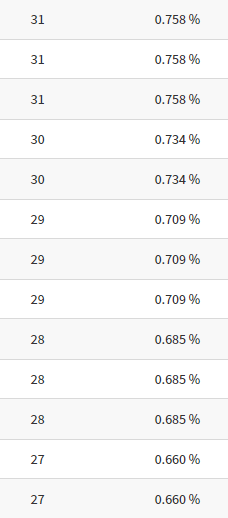 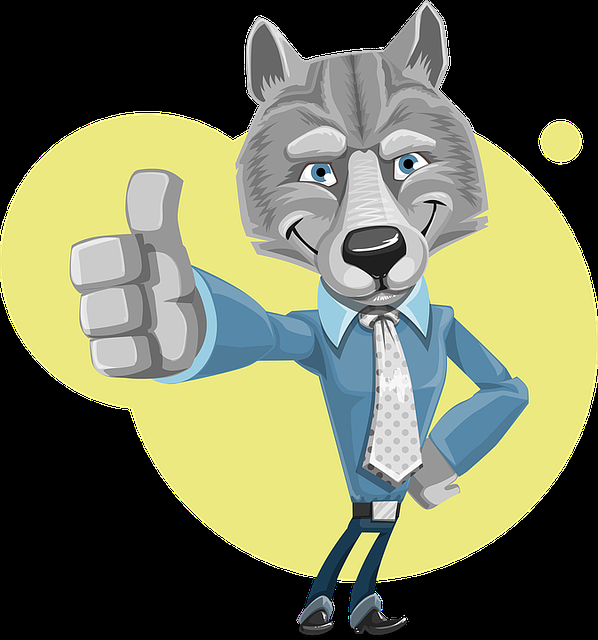 No UCF Authors published in predatory journals.
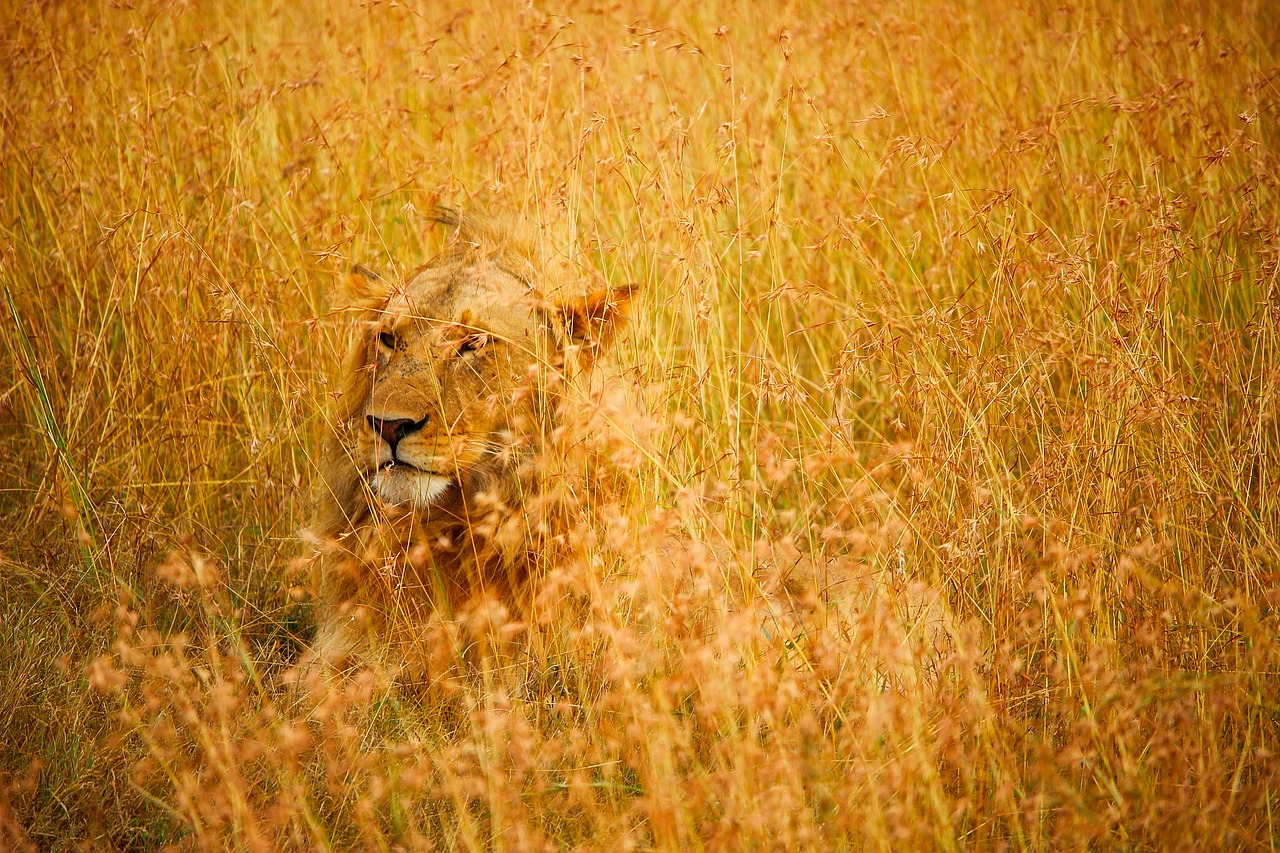 Identifying
Predatory 
Publishers
Characteristics of Predatory Journals & Monographs
Lack of detail



Broadly focused

                                        
                                                           Misleading
Promises fast peer review & publication
Journal content is extremely  broad and/or unfocused
Inconsistent and/or contradictory information
Not included in indexes / databases 
Poorly constructed website and/or web presence
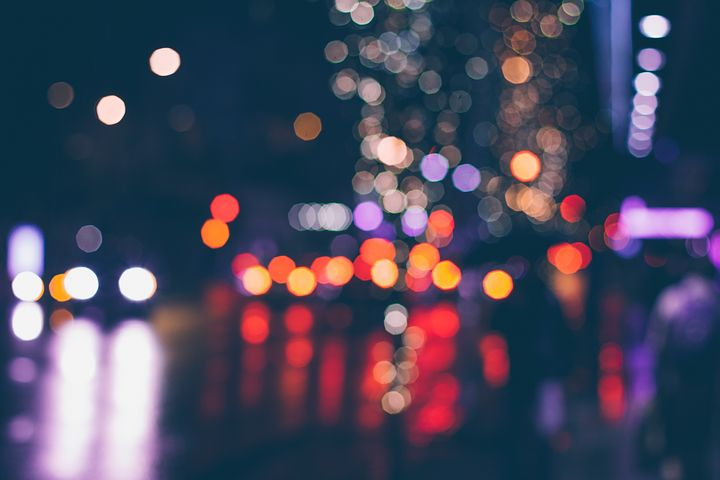 Characteristics of Predatory Conferences
Solicits presentations/keynotes via email
No process or Call for Proposals 
Lack of travel funding 
Poorly constructed website and/or web presence
Often associated with a predatory  journal publisher
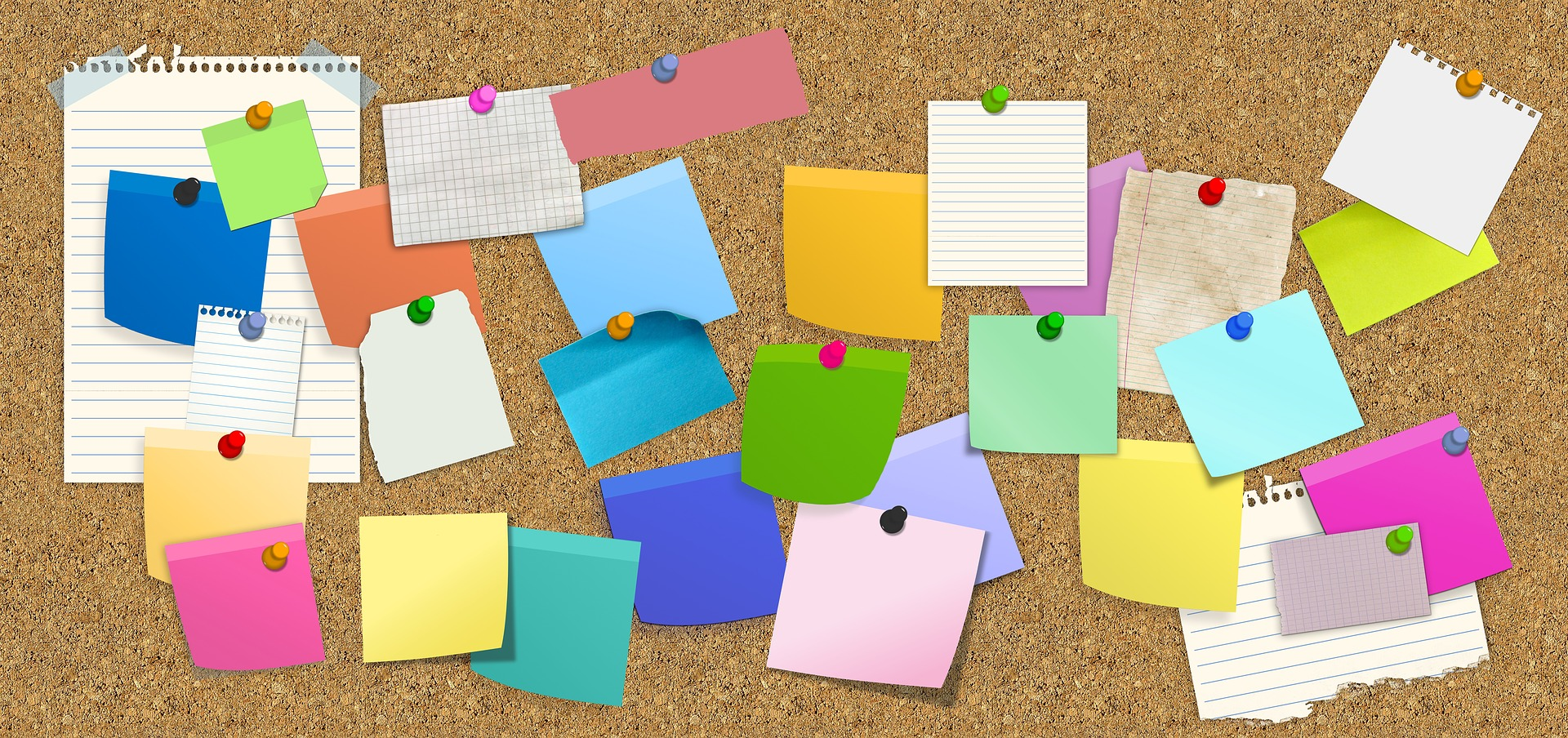 Lack of information

No Review Needed
Solicitations to UCF Library Faculty
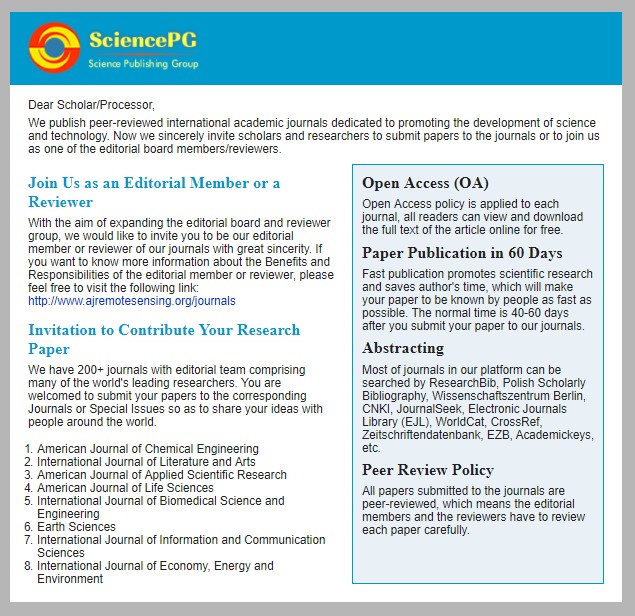 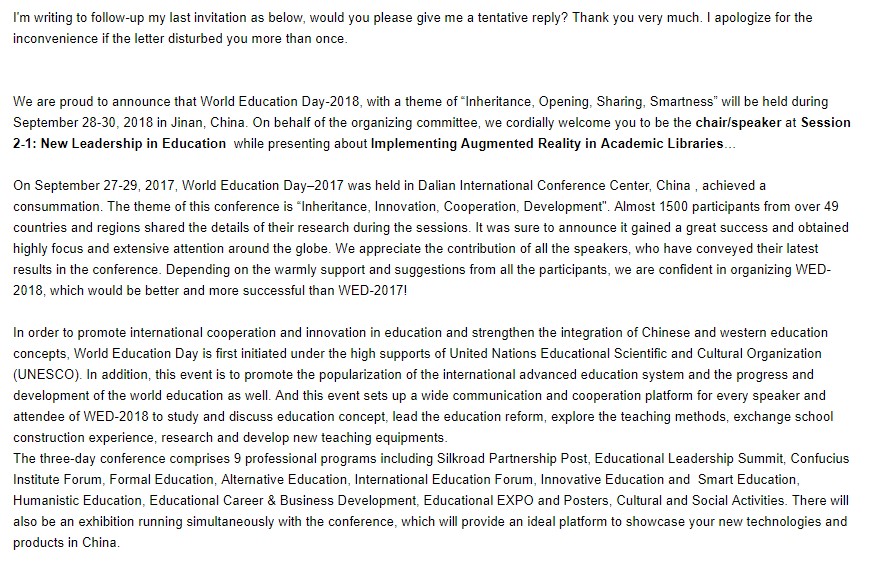 Top 4 Tips on How to Avoid Predatory Publishers
Tip #1: Trust your gut! 
Tip #2: Use a checklist, like Think Check Submit (https://thinkchecksubmit.org/) 
Tip #3: Use resources to check for credibility, such as:
Beall’s List (use other sources in conjunction with this): https://beallslist.weebly.com/ 
Directory of Open Access Journals: https://doaj.org/ 
Open Access Scholarly Publishers Association: https://oaspa.org/  
UCF Library’s Online Journals: http://library.ucf.edu/  
Check Scholarly Journal metrics: http://www.scimagojr.com/ 
Google Scholar’s Journal metrics: https://scholar.google.com/citations?view_op=metrics_intro&hl=en
 Tip #4:  When in doubt, ask your trusted librarian!
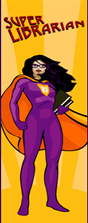 Removing Articles from Predatory Journals
If you come to find out your work was published in a predatory journal, you may want to:
Remove the article from your CV
File a Digital Millennium Copyright Act (DMCA) takedown notice: http://www.sfwa.org/2013/03/the-dmca-takedown-notice-demystified/
File a complaint with the Federal Trade Commission (FTC):https://www.ftccomplaintassistant.gov
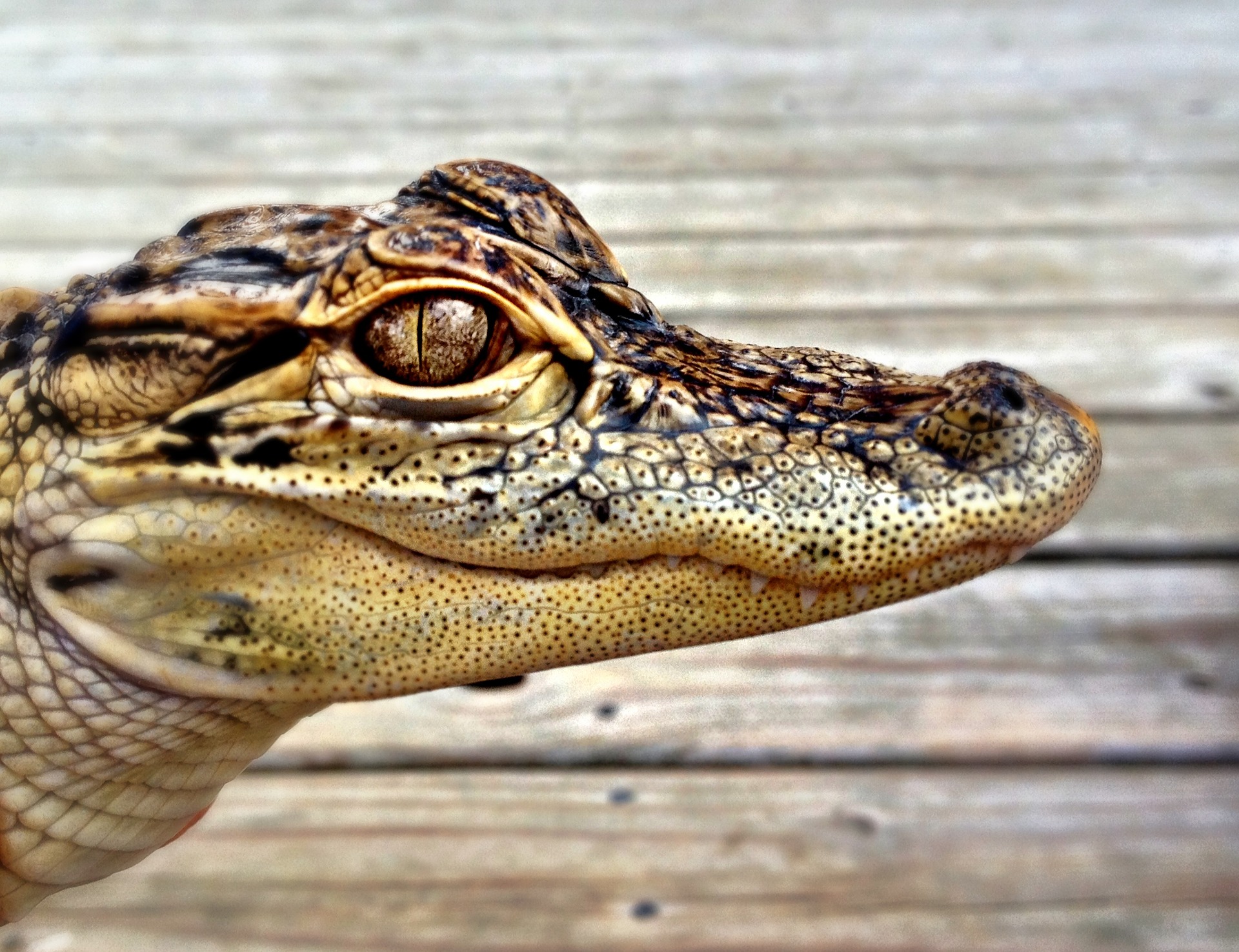 Have You Encountered Predatory Publishers?
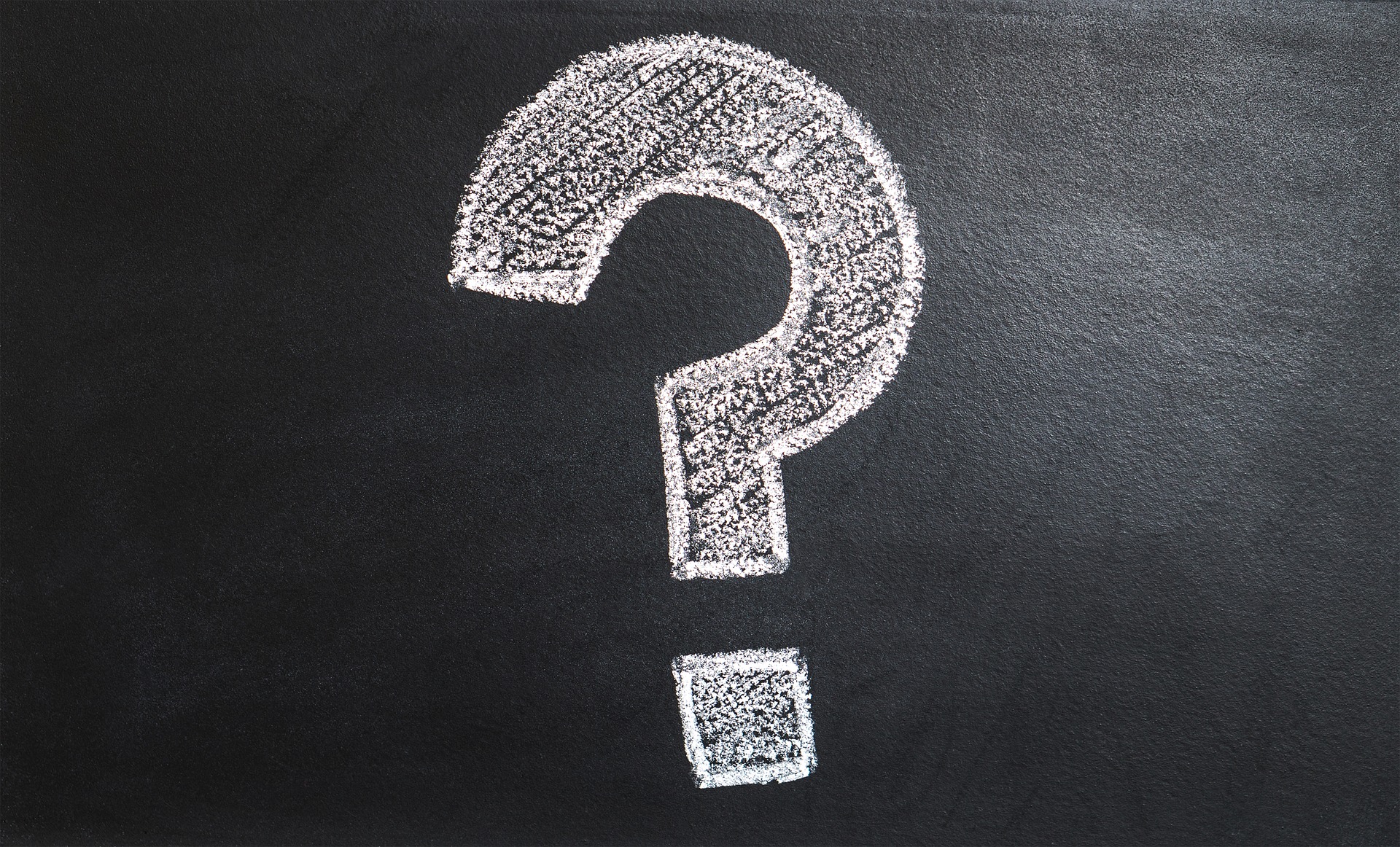 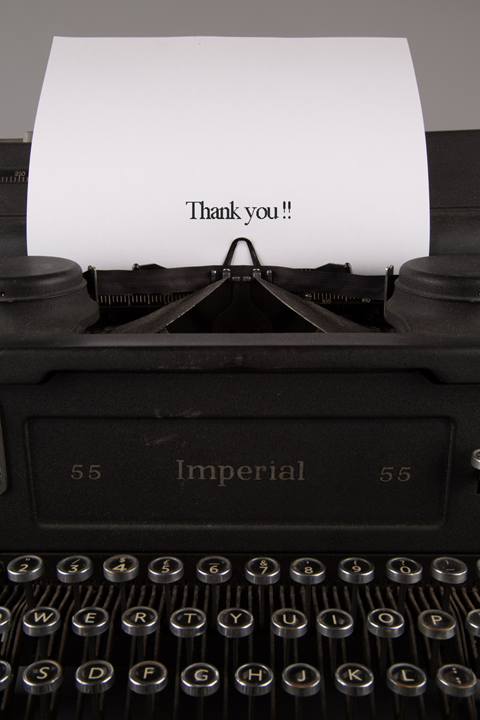 Contact Information
Sarah A. Norris: sarah.norris@ucf.edu  

Sandy Avila: 
sandy.avila@ucf.edu 

Ven Basco: 
buenaventura.basco@ucf.edu